Общественное движение детей и молодежи «Дружба»Муниципальное автономное общеобразовательное учреждение «Средняя общеобразовательная школа №21 с углубленным изучением немецкого языка»Живи ярко – делай добро!
Авторы проекта: Осипов Илья, Жданович Герман, Уласевич Елизавета, Тутаева Ксения, Ракин Александр, Люосева Анна, Черепанов Адриан, Прокофьев Даниил, Горбунов Артемий
Координатор проекта: Григорьева Елена Юрьевна


Сыктывкар, 2018
Проведение социального КВЕСТа «Хочу быть Добровольцем!»
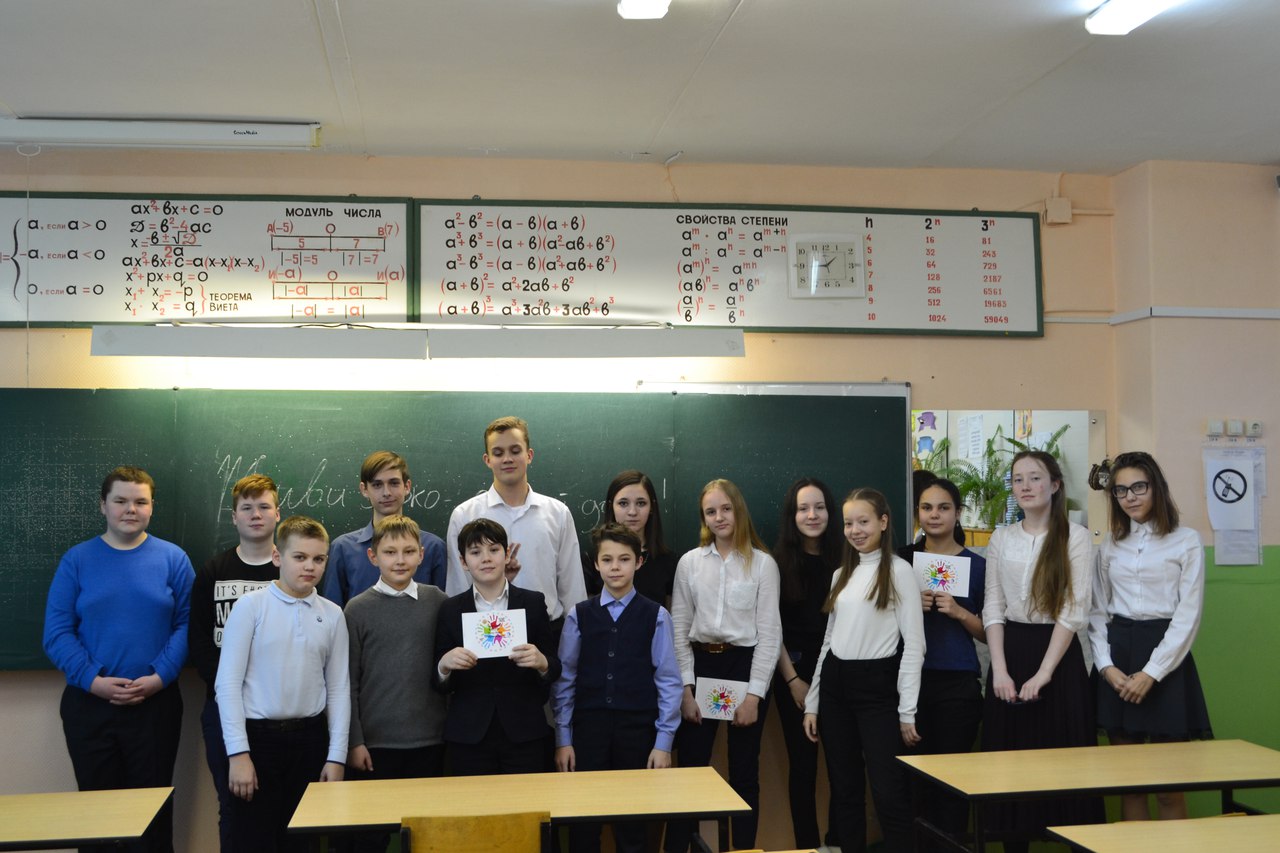 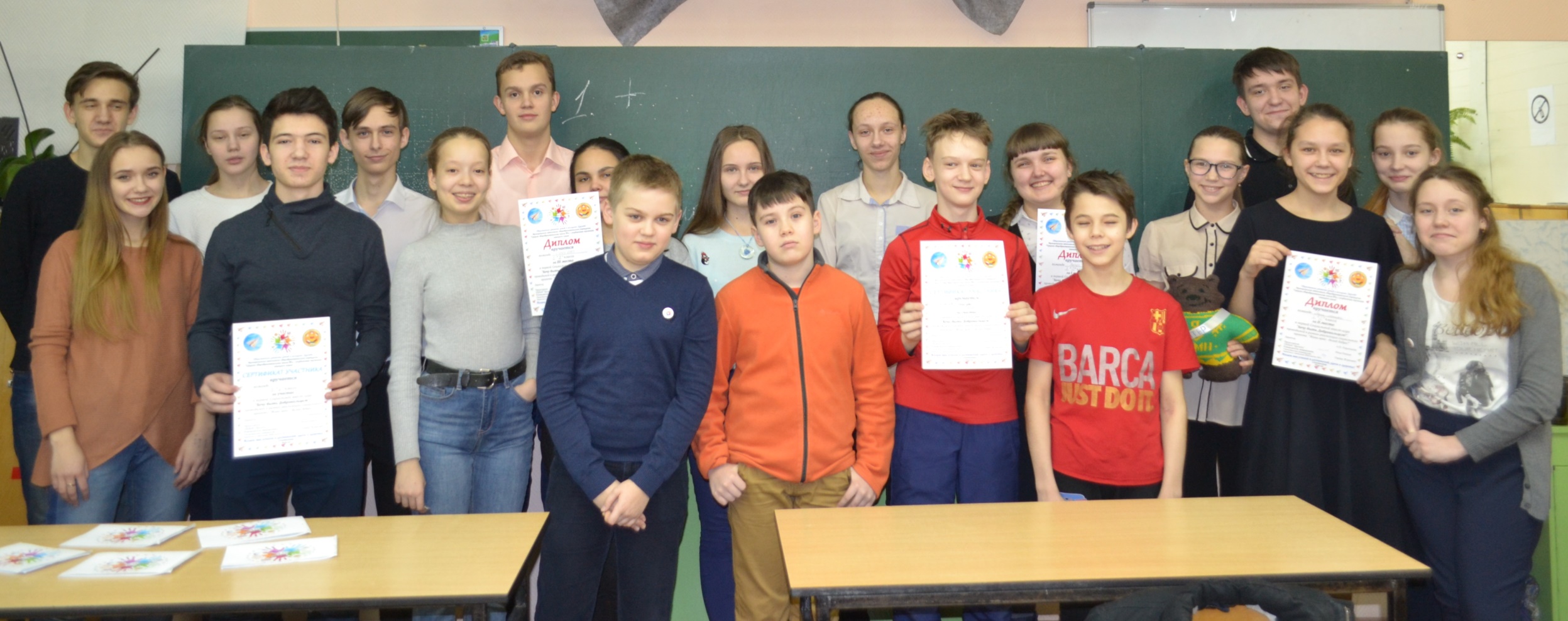 У команд была возможность заработать  дополнительные баллы за счёт фотоотчёта с мест, организаций, предоставляющих вакансии для волонтёров, в группе, созданной в социальной сети «Вконтакте». Опубликовав запись на стене группы, ребята получали дополнительные баллы, которые к моменту подведения итогов суммируются, тем самым определяется победитель.
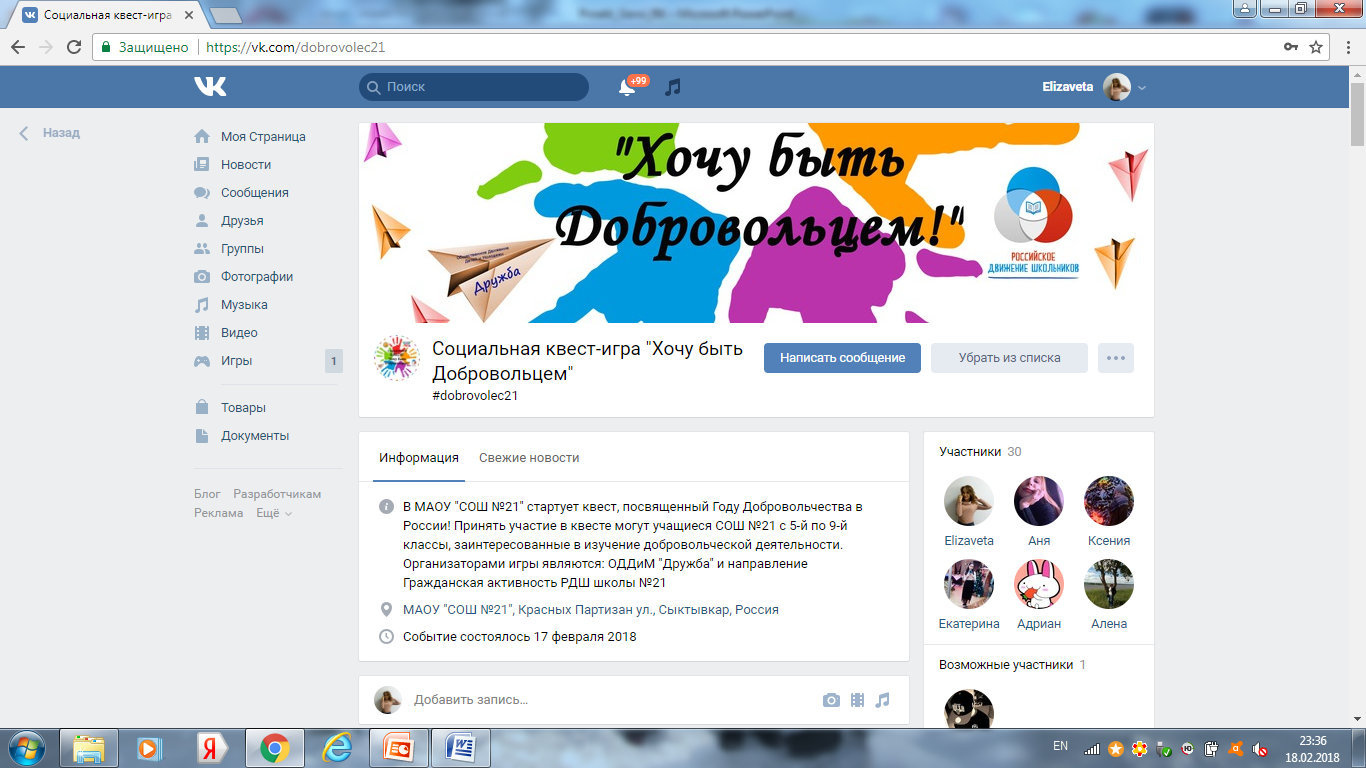 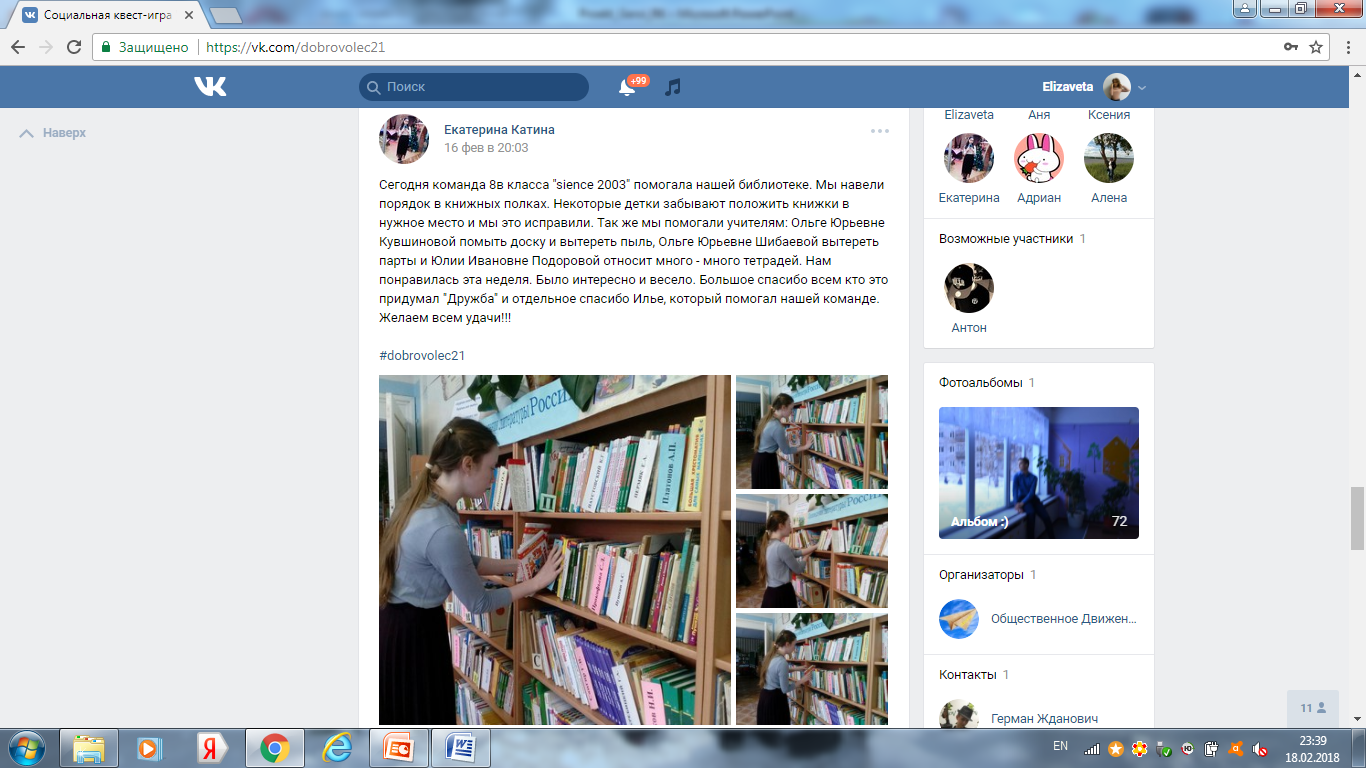 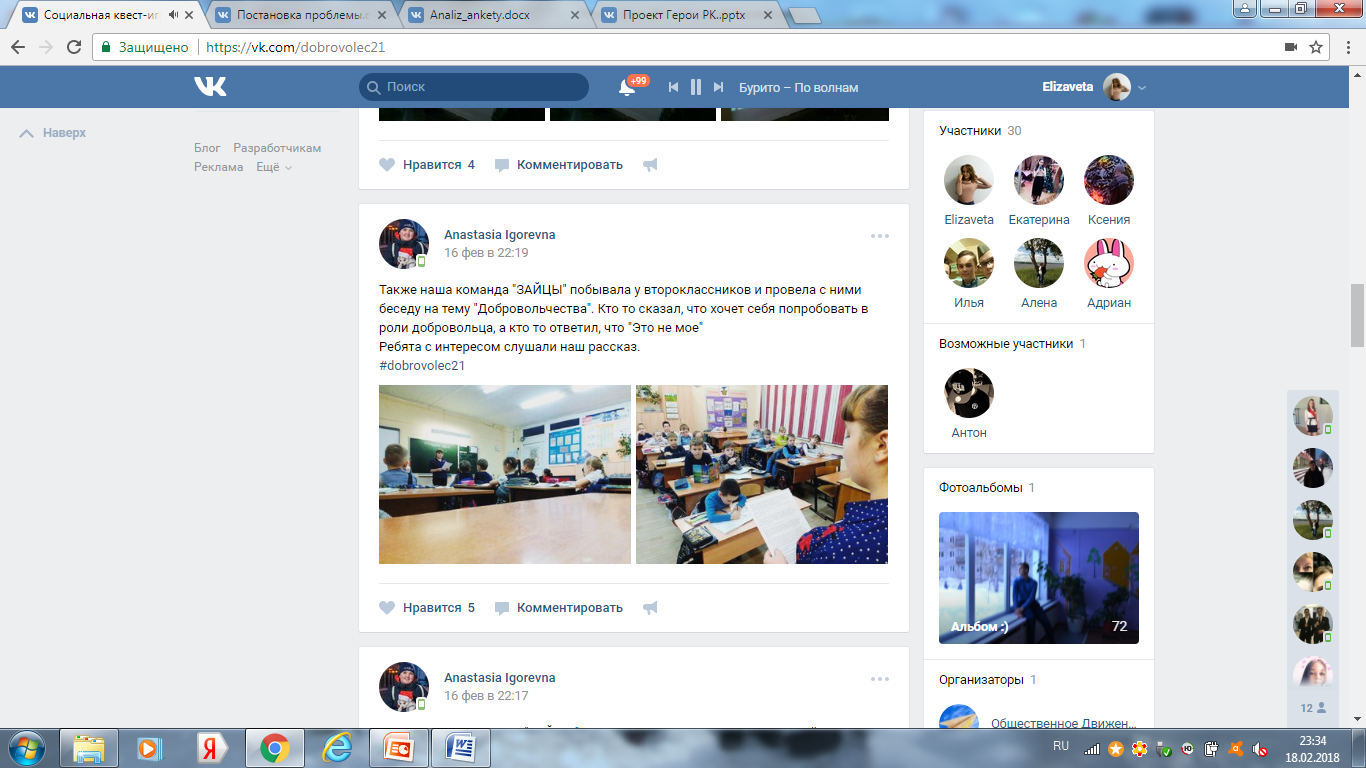 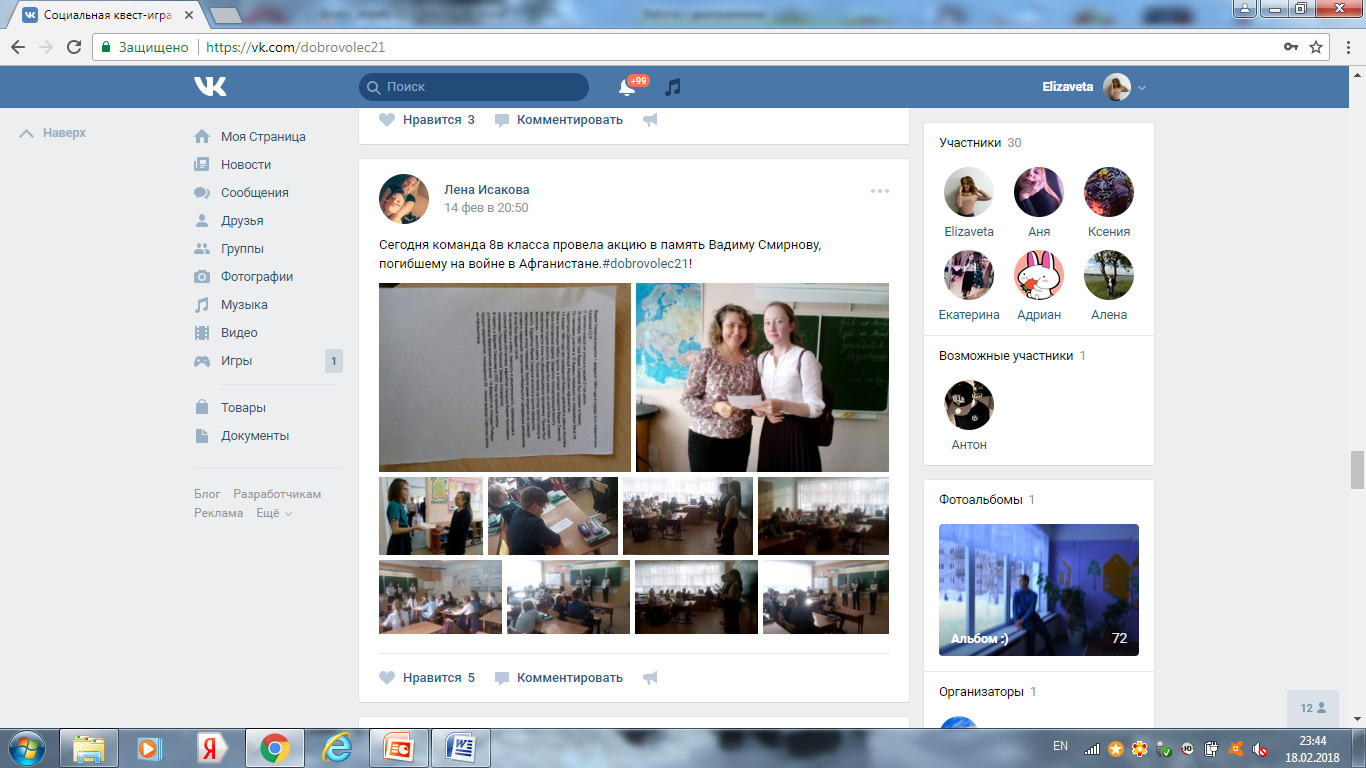 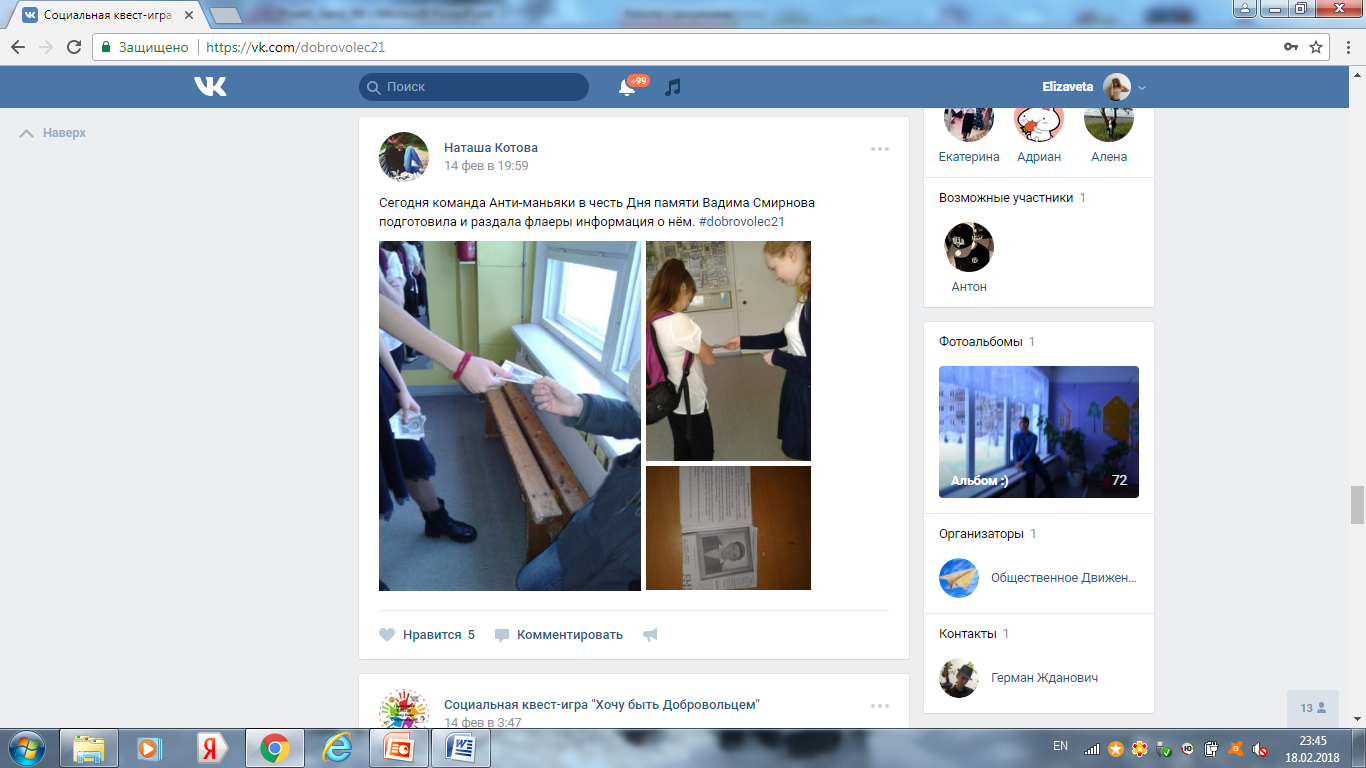 Станция «Волонтёры Победы»
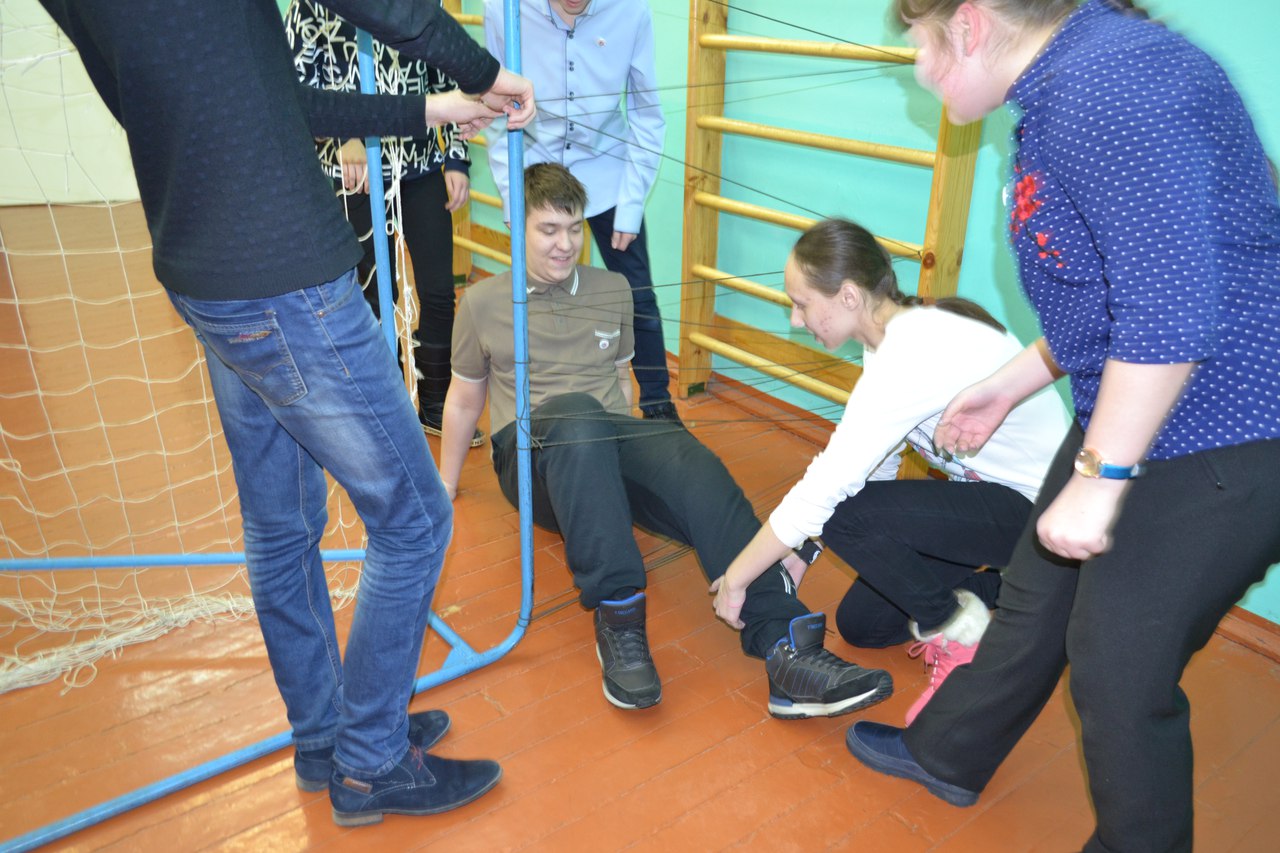 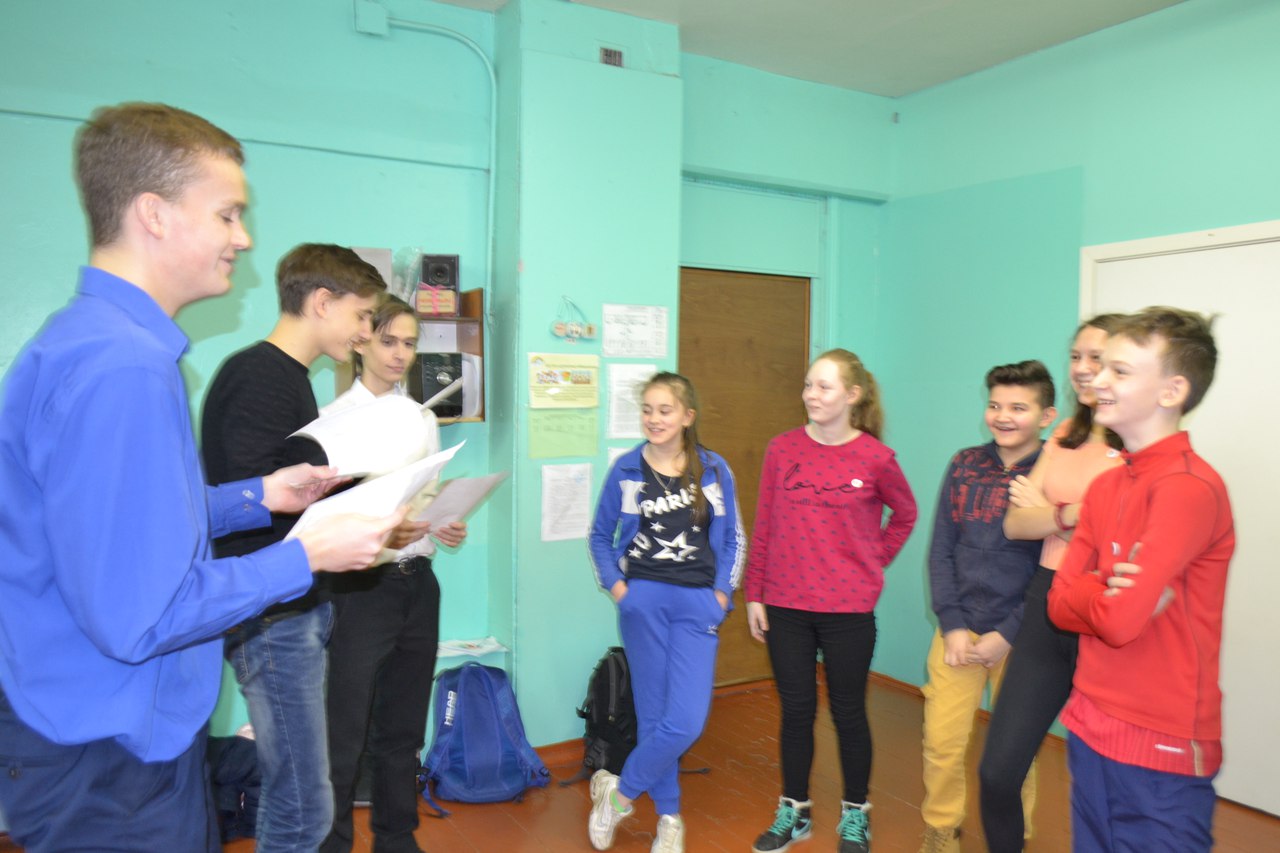 Станция «Социальное волонтерство»
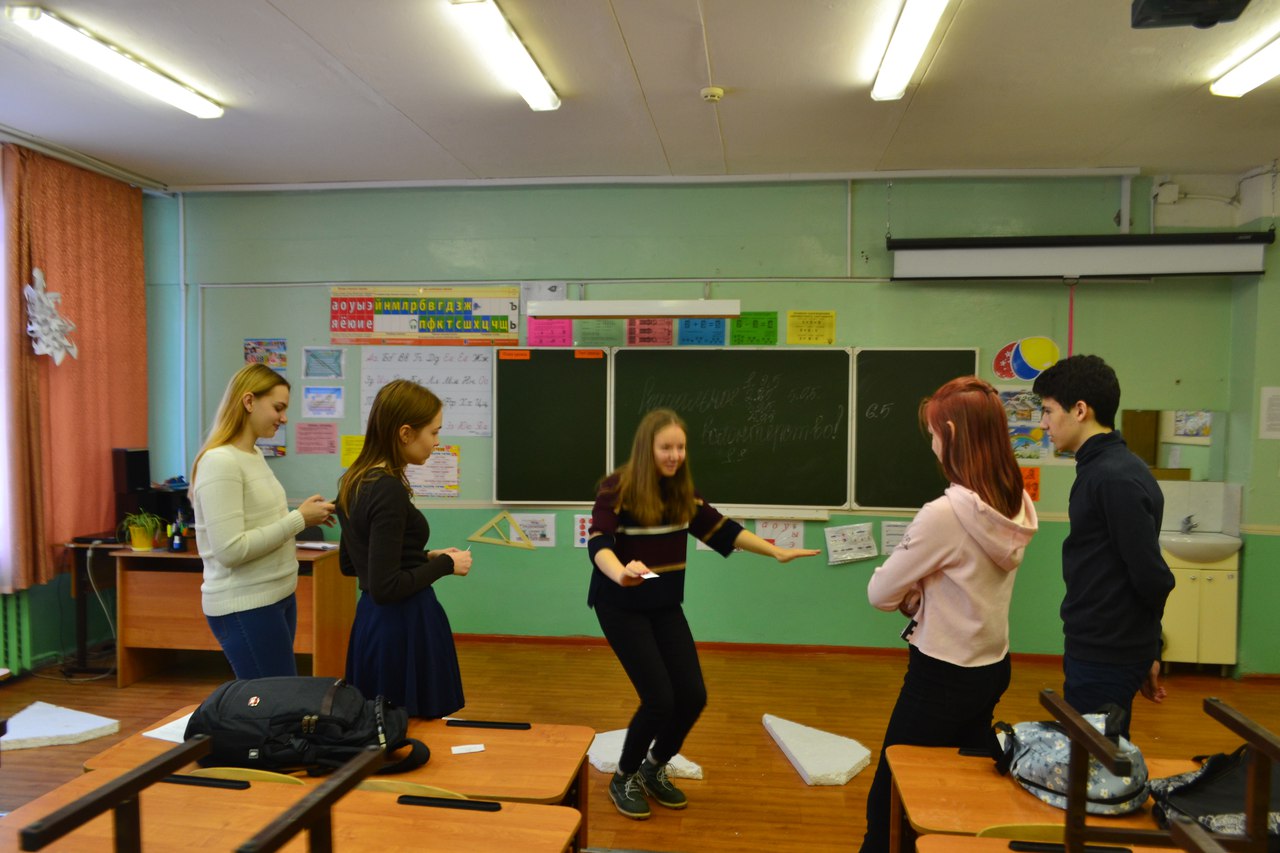 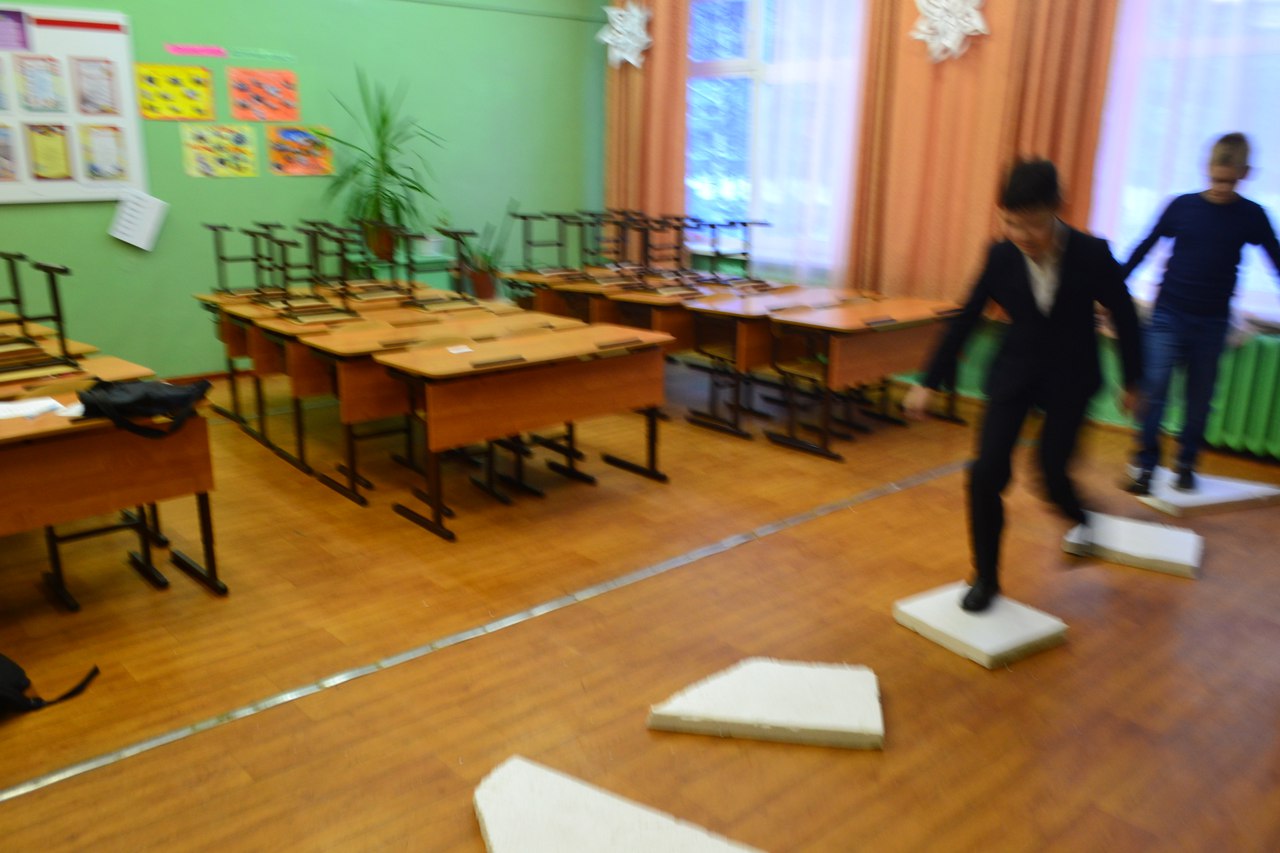 Станция «Культурное волонтёрство»
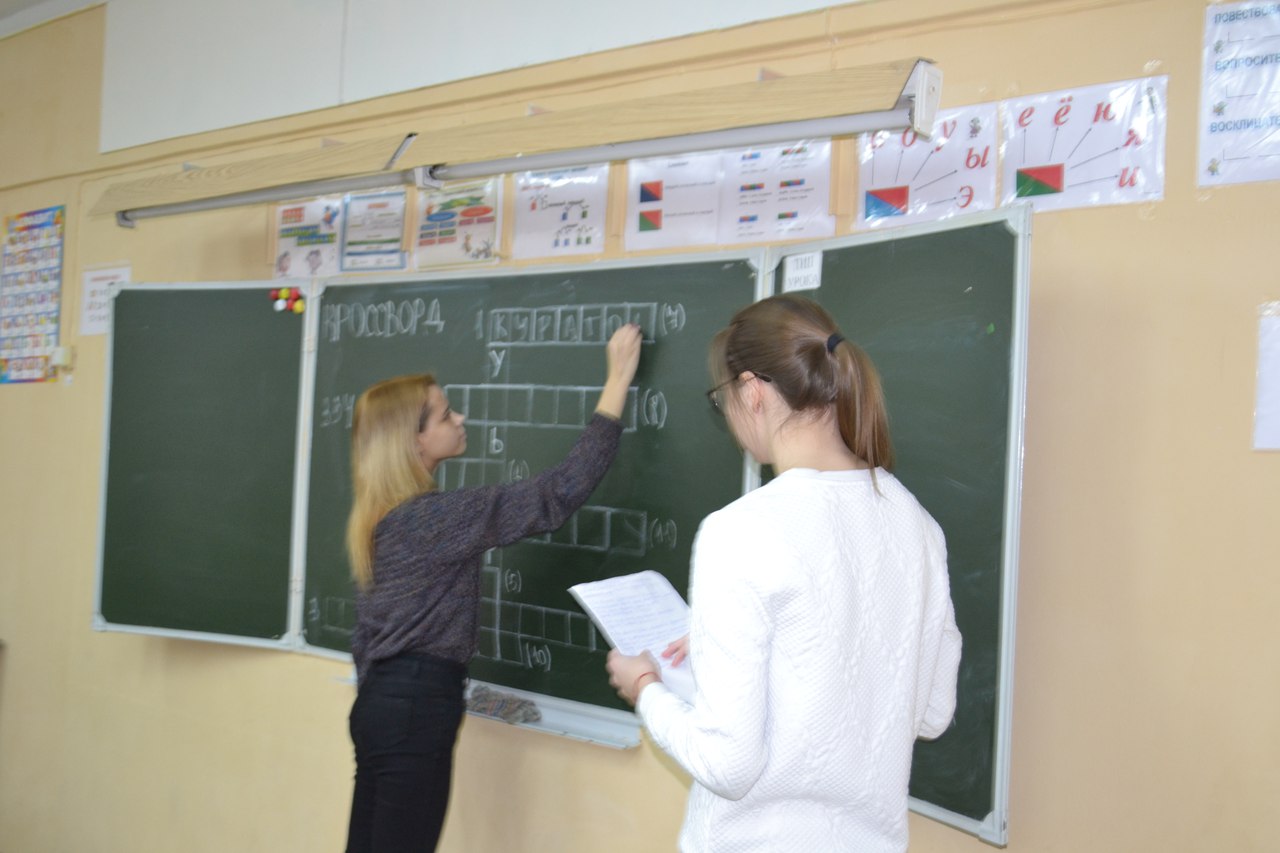 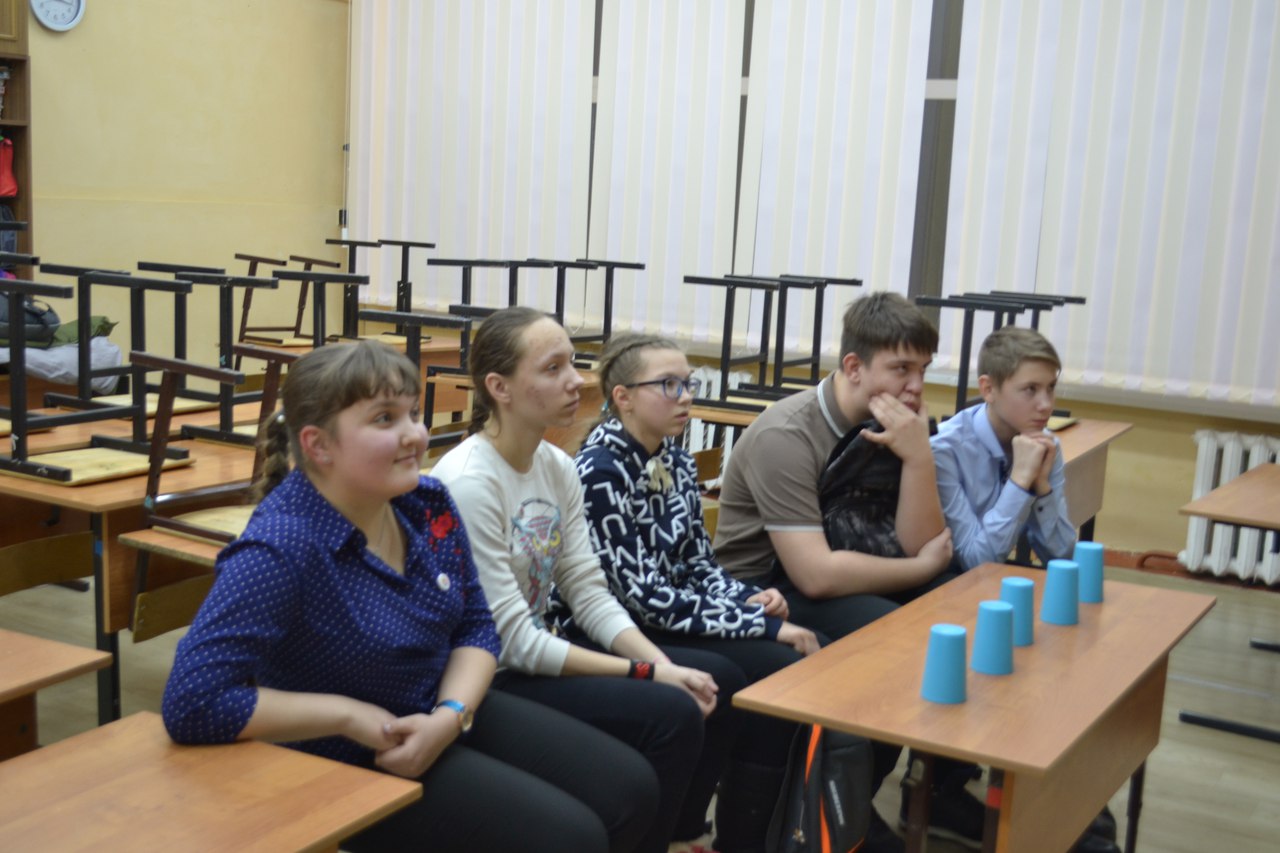 Станция «Экологическое волонтёрство»
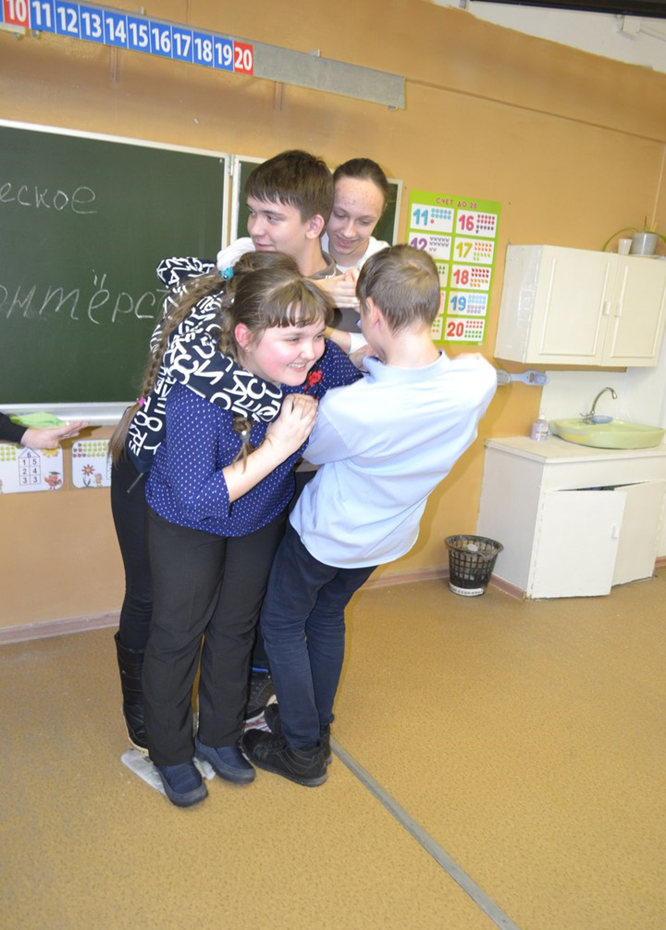 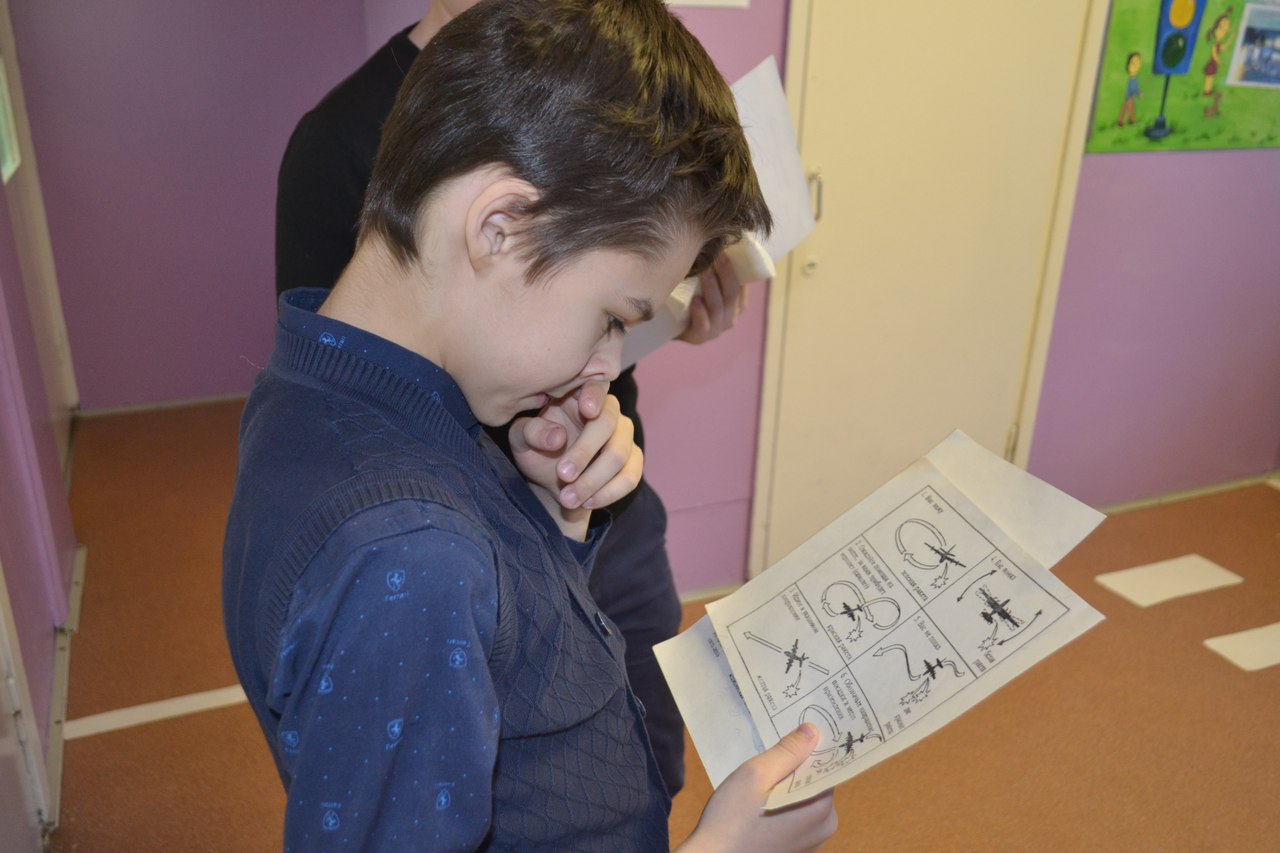 Спасибо за внимание!